4/4/2016
1
REAP
Repository for
Electronic 
Archiving and
Publishing
[Speaker Notes: A project under SIL Language Program Services]
Getting items to REAP
Staff who have access to Insite may submit directly to Collections managed by their entity of assignment.
4/4/2016
3
Getting items to REAP
Staff who have access to Insite may submit directly to Collections managed by their entity of assignment.
The intention is to give decision-making power about sensitivity and access to the author or editor as well as off-load the curator of submission duties.
4/4/2016
4
Getting items to REAP
However, an entity may also decide to have submitting done only by the curator. This may be easier when internet access is poor. Or it may be simply an entity decision about asset management.
4/4/2016
5
[Speaker Notes: Recommendations? Experiences?]
Getting items to REAP
Staff who have an Insite login and password may submit directly to Collections managed by their entity of assignment.
4/4/2016
6
[Speaker Notes: REAP was set up in such a way]
Getting items to REAP
Staff who have an Insite login and password may submit directly to Collections managed by their entity of assignment.
Retired members or SIL staff without an assignment to the entity may not.
4/4/2016
7
[Speaker Notes: This is a useful restriction because the idea behind Collections follows the SIL Intellectual Property Policy, that the entity is the managing authority for both published and unpublished materials.]
Getting items to REAP
Retired members or SIL staff without an assignment to the entity may not.
But there are a few reasons to allocate access to former staff.
 Retired staff still submitting materials.
 Consultants with another branch who continue to have long-term responsibilities to the former branch.
4/4/2016
8
[Speaker Notes: There may be other possibilities]
Getting items to REAP
Retired staff still submitting materials.
 Consultants with another branch who continue to have long-term responsibilities to the former branch.
These staff need to have an “affiliation”with the entity in order to continue to have access.
4/4/2016
9
[Speaker Notes: On the other hand, this will probably not be worth the trouble for those who have a few or occasional items to submit or to edit. It will probably be simpler for that person to send items to the curator to submit or to add or change content files. In the end however, it is an entity decision.]
Getting items to REAP
Submitters may enter items directly into the REAP interface. It is cumbersome but possible.
4/4/2016
10
[Speaker Notes: I find this method clumsy and subject to errors and I do not recommend it unless the submitter is very familiar with the metadata choses for a given type of content.]
Getting things into REAP using RAMP
The Resource and Metadata Packager
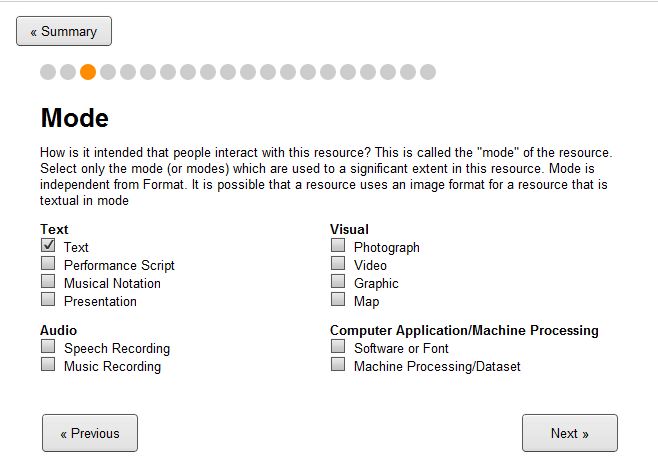 4/4/2016
11
[Speaker Notes: The method designed for submitters for all types of material is to use RAMP]
Getting things into REAP using RAMP
The Resource and Metadata Packager
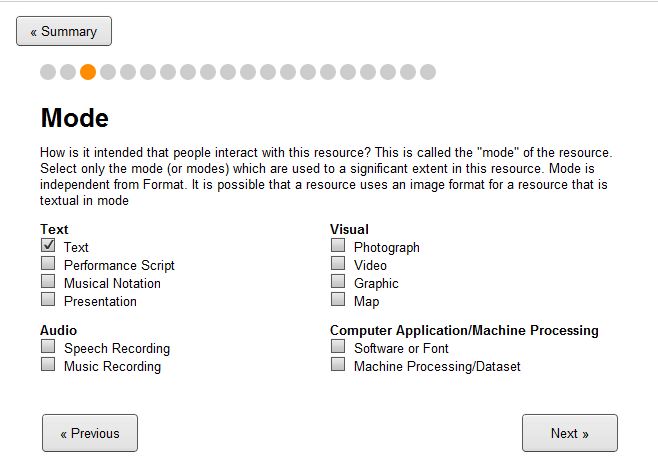 Advantages of using RAMP:

 It is an offline tool, requiring no internet to use.
4/4/2016
12
[Speaker Notes: The method designed for submitters for all types of material is to use RAMP]
Getting things into REAP using RAMP
The Resource and Metadata Packager
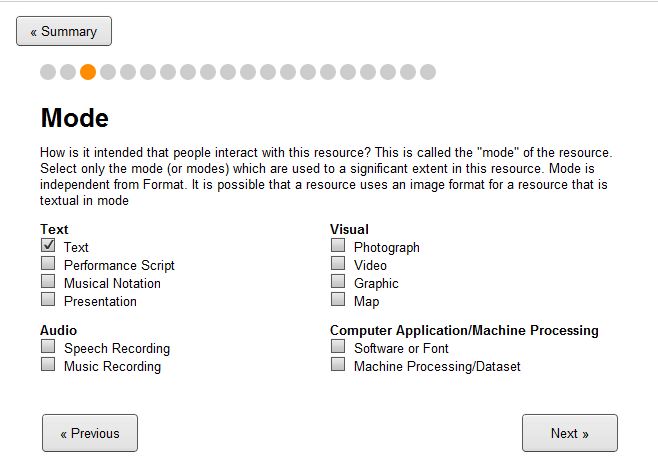 Advantages of using RAMP:

 It is an offline tool, requiring no internet to use.
  It is hierarchial, so that as the submitter answers questions, metadata types no longer relevant to the entry are not seen.
4/4/2016
13
[Speaker Notes: The method designed for submitters for all types of material is to use RAMP]
After you submit the item…
The entity curator manages the input process to insure consistency and accuracy.
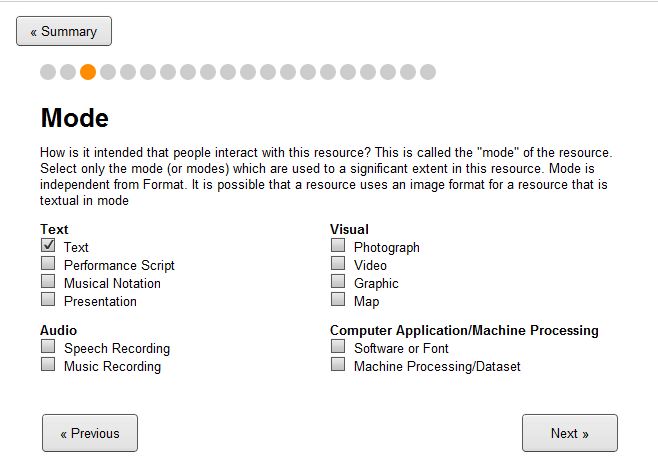 RAMP
REAP
4/4/2016
14
Decisions curators make -
Does it belong in REAP?
Is the metadata accurate?
Can the files be opened correctly?
Are permissions set, and set according to entity guidelines?
REAP
4/4/2016
15
[Speaker Notes: The curator answers these questions. Entities may have one or more curators. Few entities would need a full-time curator. UTB has one curator for Uganda and one for Tanzania. Each is a part-time position.]
The submitter may:
Upload the completed RAMP package
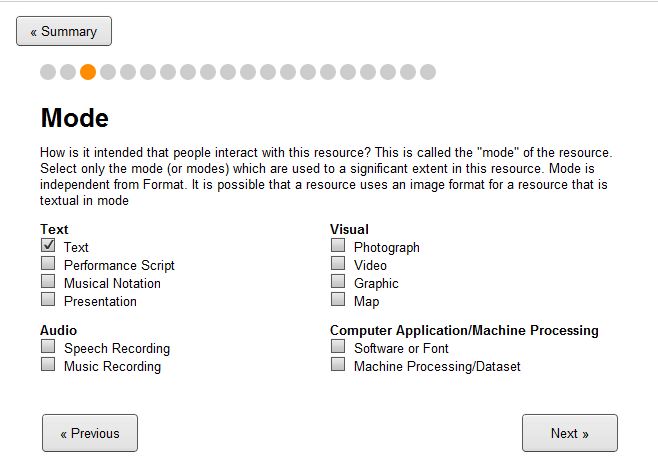 RAMP
REAP
4/4/2016
16
[Speaker Notes: The submitter may upload the completed RAMP package to the REAP server]
The submitter may:
Upload the completed RAMP package
 Or “export” it to give it to the entity curator to upload.
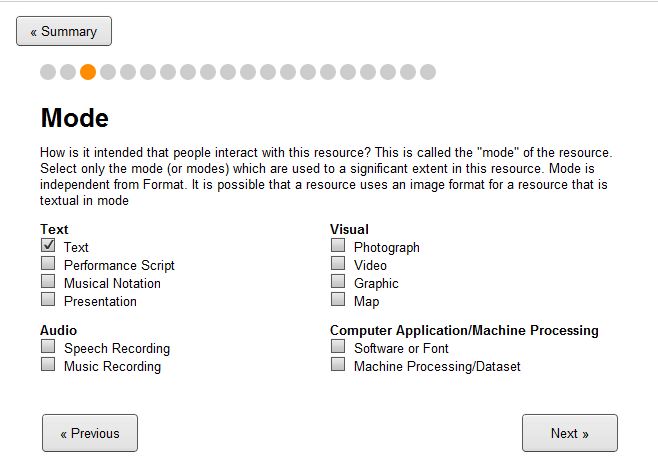 RAMP
REAP
4/4/2016
17
[Speaker Notes: The submitter may upload the completed RAMP package to the REAP server. We’ll get into this more in a moment.]
What’s inside a RAMP package?
4/4/2016
18
The finished RAMP package contains:
all the bibliographic information
&
 the content files
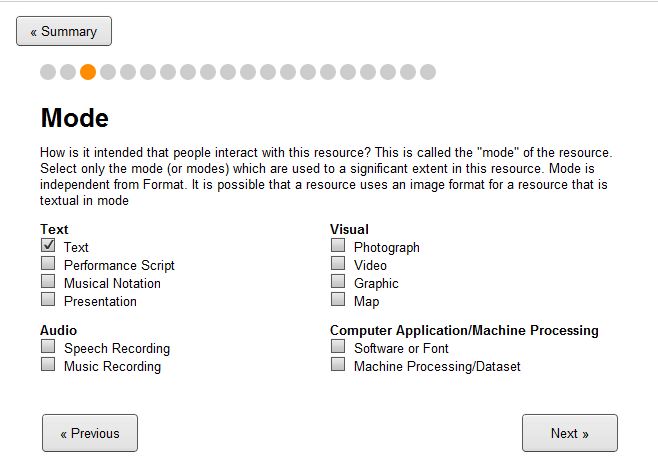 4/4/2016
19
[Speaker Notes: This package is discrete, essentially a zip file containing the metadata in xml format, and the content files. There is no encoding.
Normally the RAMP package can be easily handled by the REAP server, even on quite terrible connections. It’s very robust and can take packages of up to 700 MB. This permits a wide variety of uploads including audio, typesetter files for entire Bibles, and even video.]
What’s inside a RAMP package?
You have a sample called
SevenFuliiruScripturesongs0.ramp
Copy this filename to:
SevenFuliiruScripturesongs0.zip
4/4/2016
20
SevenFuliiruScripturesongs0.zip may be extracted to show the contents.
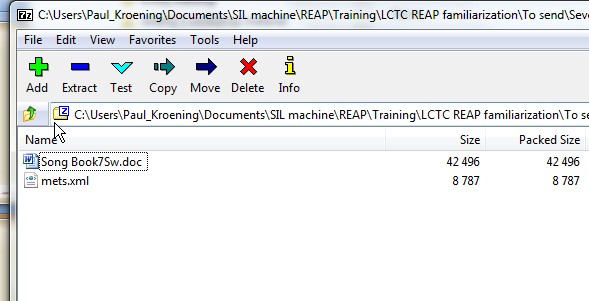 4/4/2016
21
[Speaker Notes: You’ll see a content file, in this case a Word document. And the metadata file called mets.xml. This file is what the REAP server uses to build the REAP entry.]
mets.xml may be displayed in a web browser to show the data fields  which have been entered by the user and encoded to build entry in the REAP server
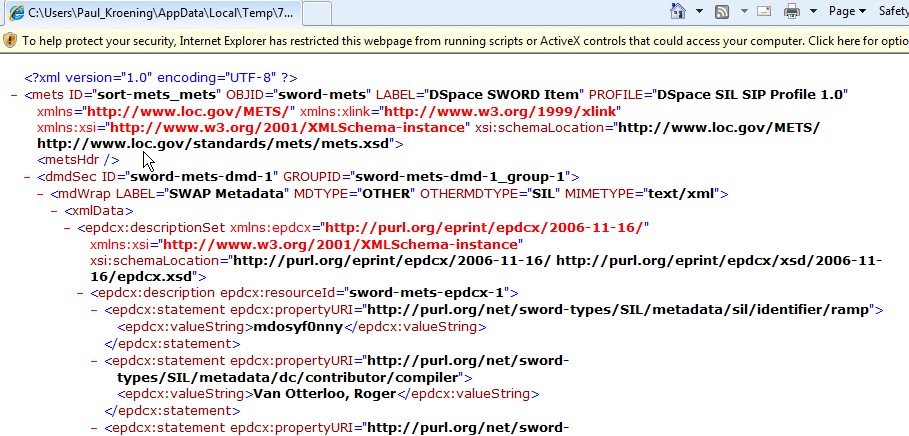 4/4/2016
22
[Speaker Notes: You’ll see a content file, in this case a Word document. And the metadata file called mets.xml. This file is what the REAP server uses to build the REAP entry. You have this sample in your folder.]
While it is possible to revise mets.xml data in an xml editor, it is almost never worth the trouble. 

It is simpler and more reliable to re-do the RAMP package to correct data.
4/4/2016
23
[Speaker Notes: As you’ll see, the RAMP package is easy to edit and revise to a new filename. 
We mentioned before the size of the submission. Extremely large packages of a GB or more are best handled by sending to Dallas Archives via Dropbox to be uploaded. One method of initiating an entry which can be curated locally is to encourage submitters to build a RAMP package with  only the small files of a set, and upload the large ones later. See demo.]
Sample: https://www.reap.insitehome.org/handle/9284745/35811
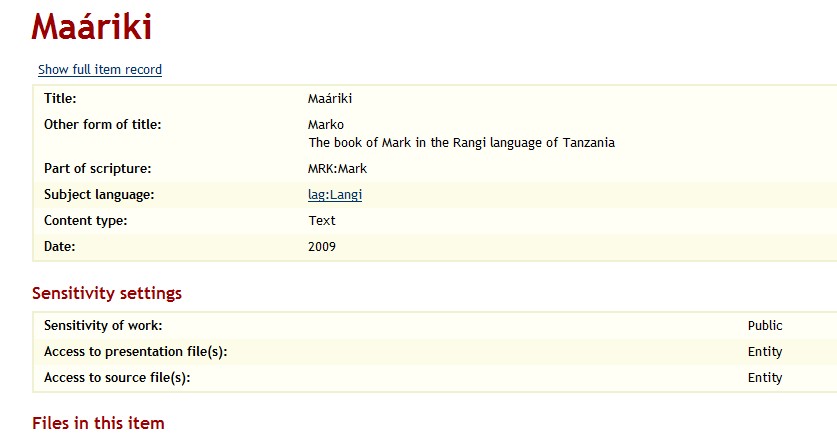 4/4/2016
24
[Speaker Notes: One method of initiating an entry which can be curated locally is to encourage submitters to build a RAMP package with  only the small files of a set, and upload the large ones later.  In this sample from UTB, the [lag] Rangi St Mark, if we’d had only limited bandwidth, we could upload only a small file now and the larger files later.]
Sample: https://www.reap.insitehome.org/handle/9284745/35811
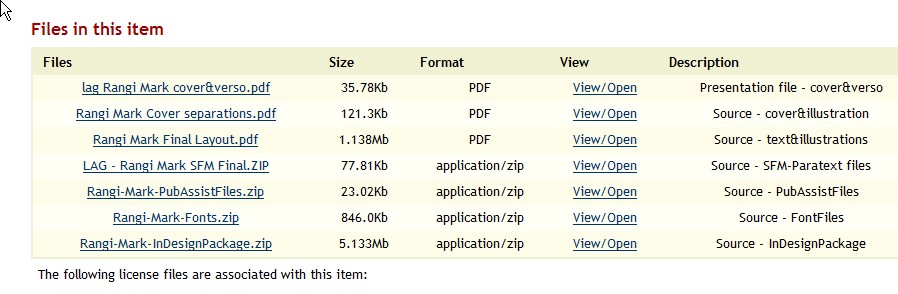 4/4/2016
25
Sample: https://www.reap.insitehome.org/handle/9284745/35811
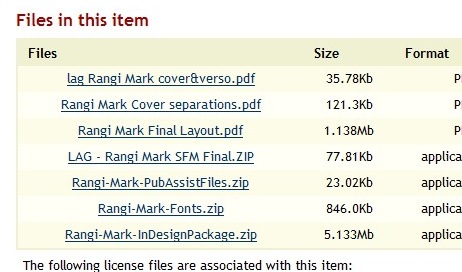 4/4/2016
26
[Speaker Notes: One method of initiating an entry which can be curated locally is to encourage submitters to build a RAMP package with  only the small files of a set, and upload the large ones later.  In this sample from UTB, the [lag] Rangi St Mark, we might have started only with the SFM/Paratext zip file, and the cover and front matter pages only, two small files, and added the InDesign and other printable files later on.]
Practice
 make a RAMP package from the Johannes Merz’s sample.
 this is already in REAP at: 60083, but make a new one to compare it.
 export the package (Religionoffilm.ramp)
 examine the contents
4/4/2016
27
Technical questions to :
 your entity REAP curator
Africa Area Curator Janell Nordmoe (Nairobi)
Janell_nordmoe@sil.org
 Africa REAP Community of Practice Coordinator Ali Robinson (Jos)  ali_robinson@sil.org
 Paul Kroening (Nairobi) paul_kroening@sil.org
 SIL Archives Director Jeremy Nordmoe (Nairobi) jeremy_nordmoe@sil.org
4/4/2016
28
[Speaker Notes: Your REAP curator may know a great deal about archiving and relatively little about IT, file management, etc. This is where you can work together to improve entity language program processes.]
4/4/2016
29